LSC- Online: Campus Tours
[Speaker Notes: Seelpa]
Objectives
D2L Resources and Supports

What's Needed?

Question / Answer
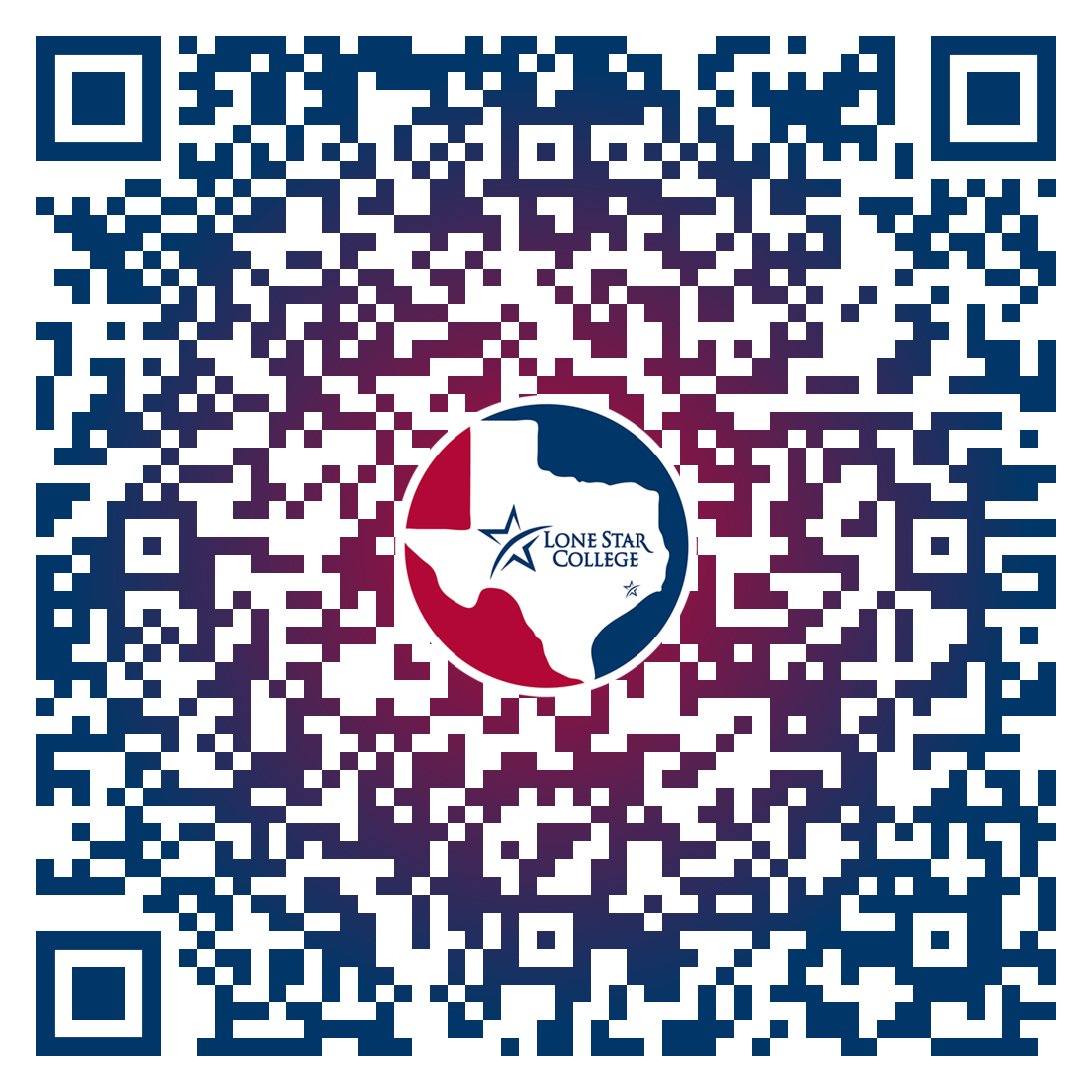 [Speaker Notes: Seelpa]
Who We Are
The Foundations of LSC-Online
Founded in 2009
System Support Function
Online Technologies
       -Support LMS
       -Instructional Designers
       -Instructional Technologists
[Speaker Notes: Seelpa]
Support Services Available To All Faculty
VTAC & VLAC

Instructional Design Support

D2L Technical Support

Proctoring

Integrations & Instructional Software
D2L Updates and Enhancements

Quality Matters (APPQMR) Training

Online Conferences

Online Learning Alliance
VTAC – Virtual Teaching Assistant Center
VTAC (Virtual Teaching Assistance Center)
Resource created specifically for Lone Star College faculty  
Supports all modalities of instruction

VTAC provides instructional guides and training to assist with the development and implementation of successful online courses
D2L 
Instructional Software
Pedagogy & Best Practices

Access by visiting https://vtac.lonestar.edu/
  Or from VTAC Support in D2L navbar
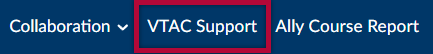 VLAC – Virtual Learning Assistant Center
VLAC (Virtual Learning Assistance Center) 
Collection of resources for online students or students with online course components, including:
Guides for navigating & interacting in D2L
Links to college services such as Tutoring, Advising, Accessibility & Disabilities, Library, OTS, & more
Start & end of semester resources

Acts as “One Stop Shop” for LSC students

Access by visiting https://vlac.lonestar.edu/ 
Or from Support link in D2L navbar
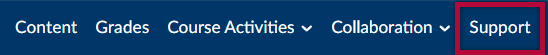 D2L Technologist Support
D2L questions
Integrated and licensed instructional software 
D2L forms 
A variety of other specialized, third-party integrations
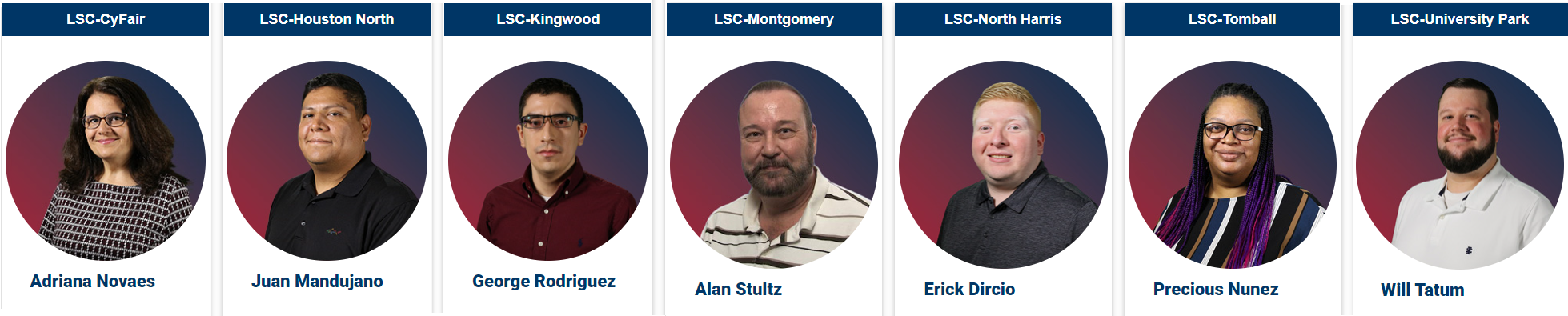 Learn more at: https://vtac.lonestar.edu/help/campus-reps
[Speaker Notes: Integrated and licensed instructional software 
(Respondus, YuJa Media, SoftChalk, Publisher content)
D2L forms (Course Merge, Verify Roster, Extend Access)]
Instructional Design Support
Online course development
Shareable/master courses
Pedagogical best practices
Student engagement
Assessments & rubrics
A variety of other specialized, instructional strategies
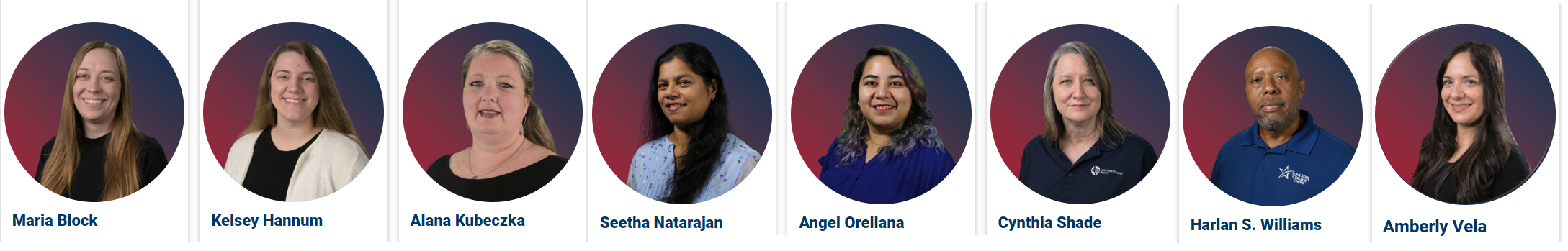 Learn more at https://vtac.lonestar.edu/help/meet-your-designers
Collaborative Support Model
YOU
Proctoring Services for the System
LockDown Browser
Respondus Monitor
Examity Live Proctoring
Proctoring
Respondus LockDown Browser + Monitor

LockDown Browser is custom browser that locks down the testing environment within a learning management system

Respondus Monitor is a fully-automated proctoring solution that utilizes LockDown Browser

Option for automated or “instructor live proctoring” using LDB and Monitor

Learn more at Respondus Monitor and LockDown Browser
Proctoring
Examity

Live proctoring for approved courses
Piloted in Spring of 2023
Assessment of tool will occur in Spring of 2024

Learn more at Examity Live Proctoring
D2L Integrations and Instructional Software
Intelliwriter
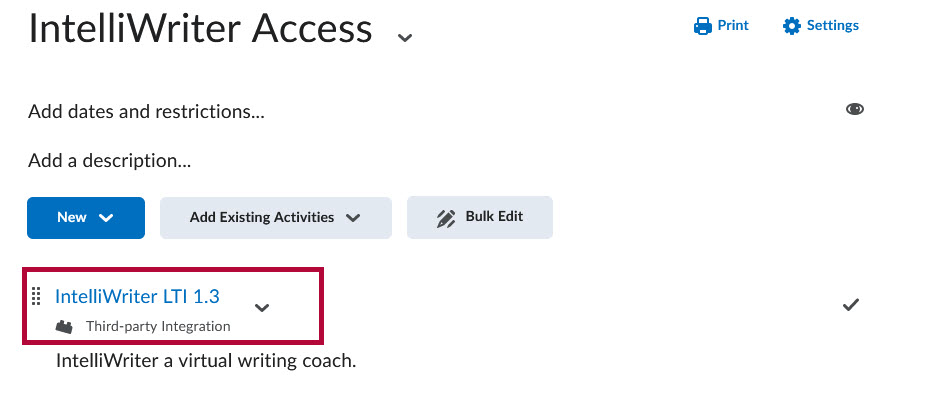 Replaces Grammarly

Serves as an on-demand virtual writing coach

Enhances writing efficiency by providing suggestions and contextual insights

Intelliwriter for Faculty
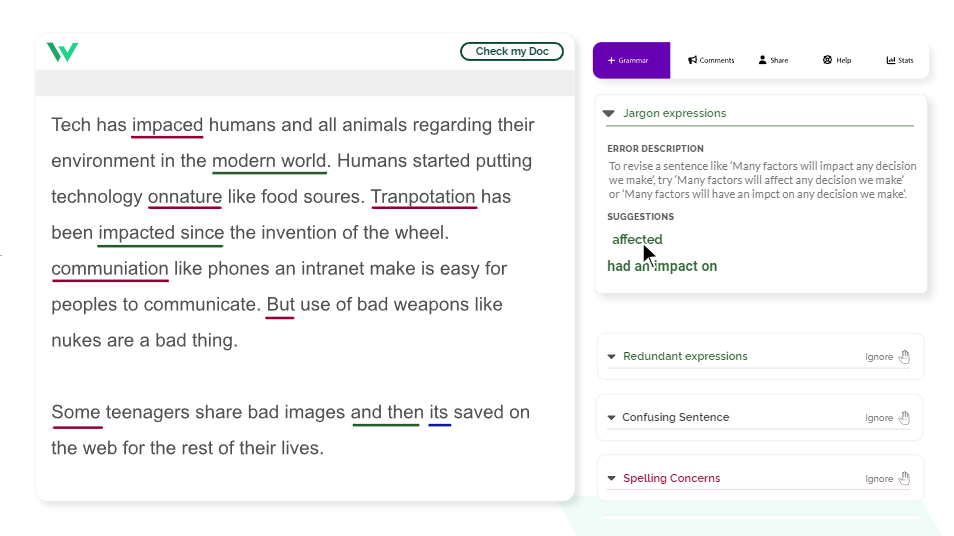 Softchalk
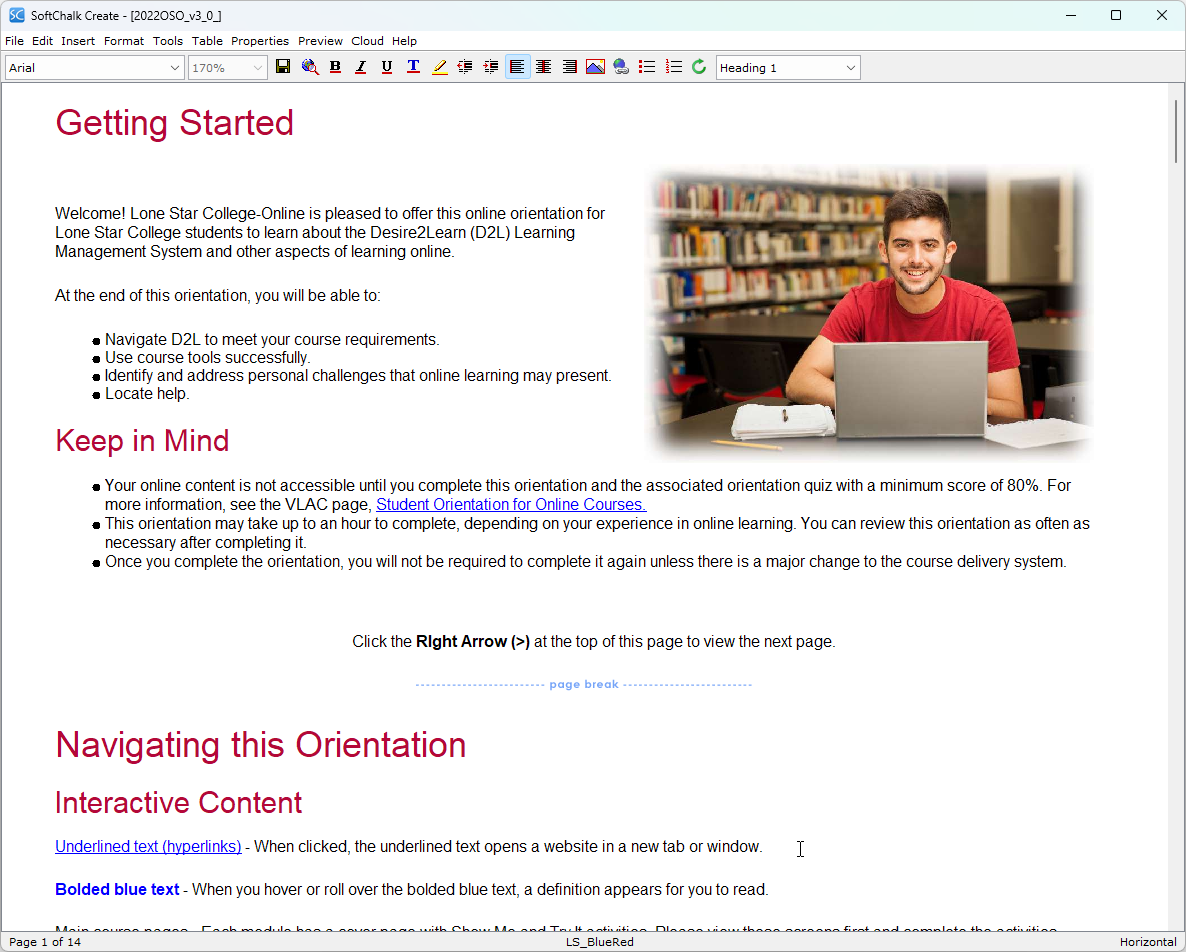 Upgraded to Enterprise license; available system-wide to all faculty

Content authoring program that allows faculty to create interactive lessons to embed in their courses

Softchalk Create
Coming Soon: Brightspace Creator+
Easily measure comprehension and keep learners engaged with a variety of practice exercises and question types 

Insert interactive elements in courses

Create enhanced content within D2L

Launching after Spring Break
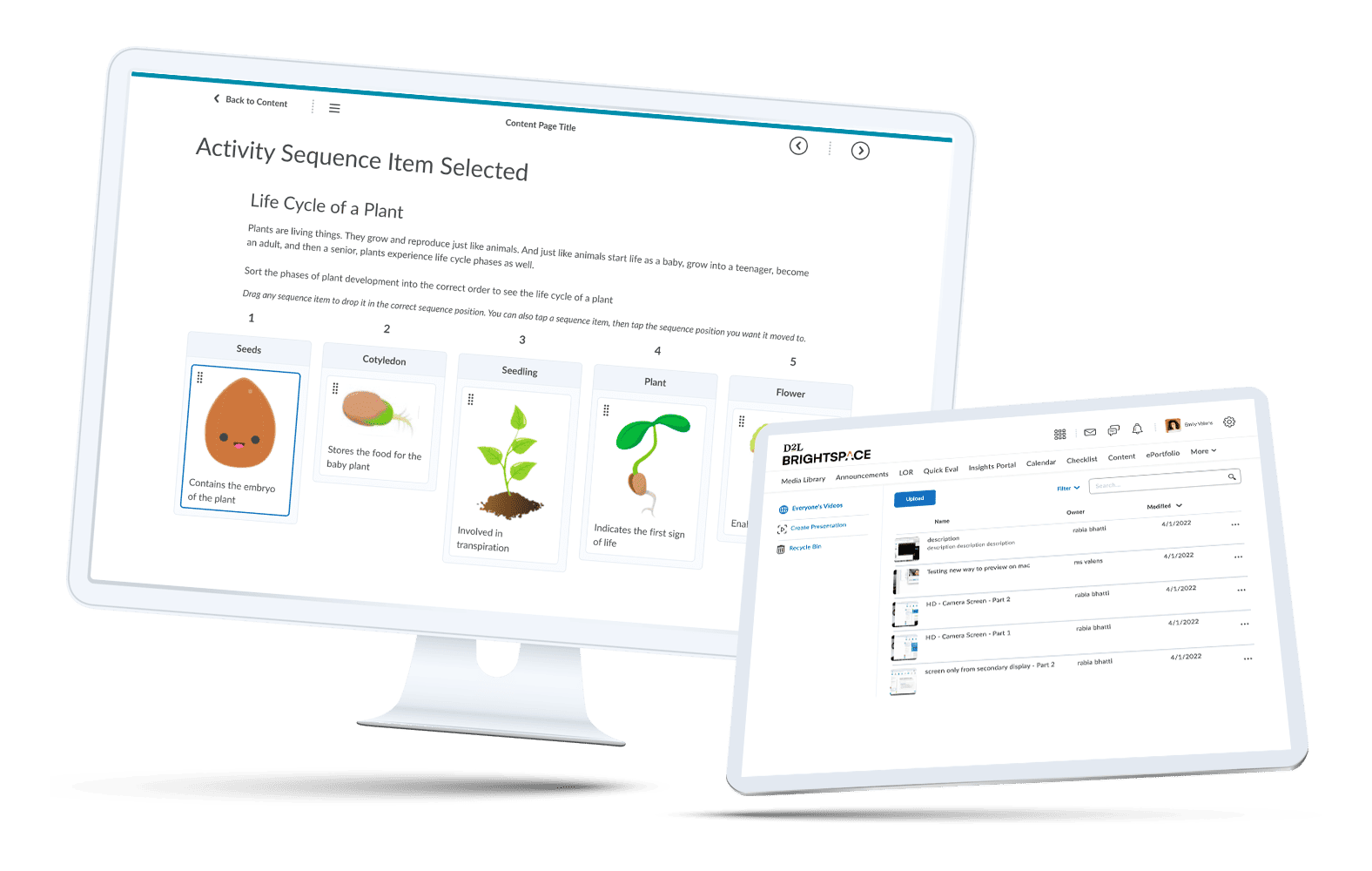 D2L Updates and Enhancements
Welcome Widget
What Does It Do?

Prompts a welcoming pop-up window to appear when anyone accesses your course.

How Does It Work?

Create a module with the word “Welcome” anywhere in its name. Any content topic(s) added to this module will be displayed in the welcome window.

Welcome Widget link
Faculty Course Overview
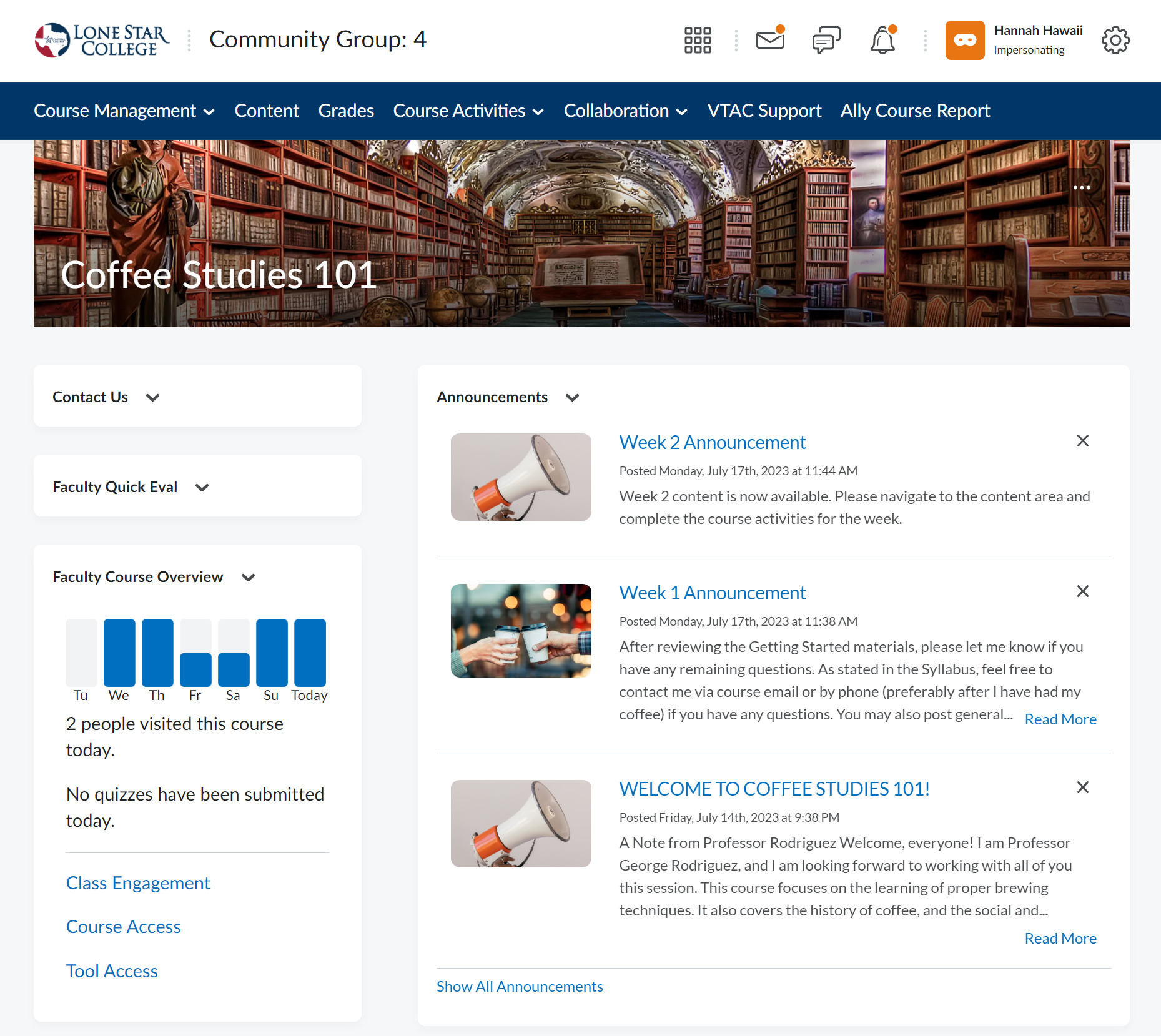 What Does It Do?

Reports analytic data about the course and students for the Instructor’s discretion.

How Does It Work?

Choose 1 of 3 areas to analyze from the widget.

Course Overview Widget Link
Visual Table of Contents
What Does It Do?

Creates a visual representation of your course’s content area.

How Does It Work?

Automatically creates a tile for each module in the Content area. Tiles will contain accompanying icon(s) & progress bars.

Visual Table Widget Link
Slim Announcements
What Does It Do?

Presents a simplified & unified view of all course announcements on the course homepage.

How Does It Work?

When announcements are created, they are truncated & previewed within the widget & must be clicked to open.

Slim Announcement Widget Link
AI Chatbot in D2L
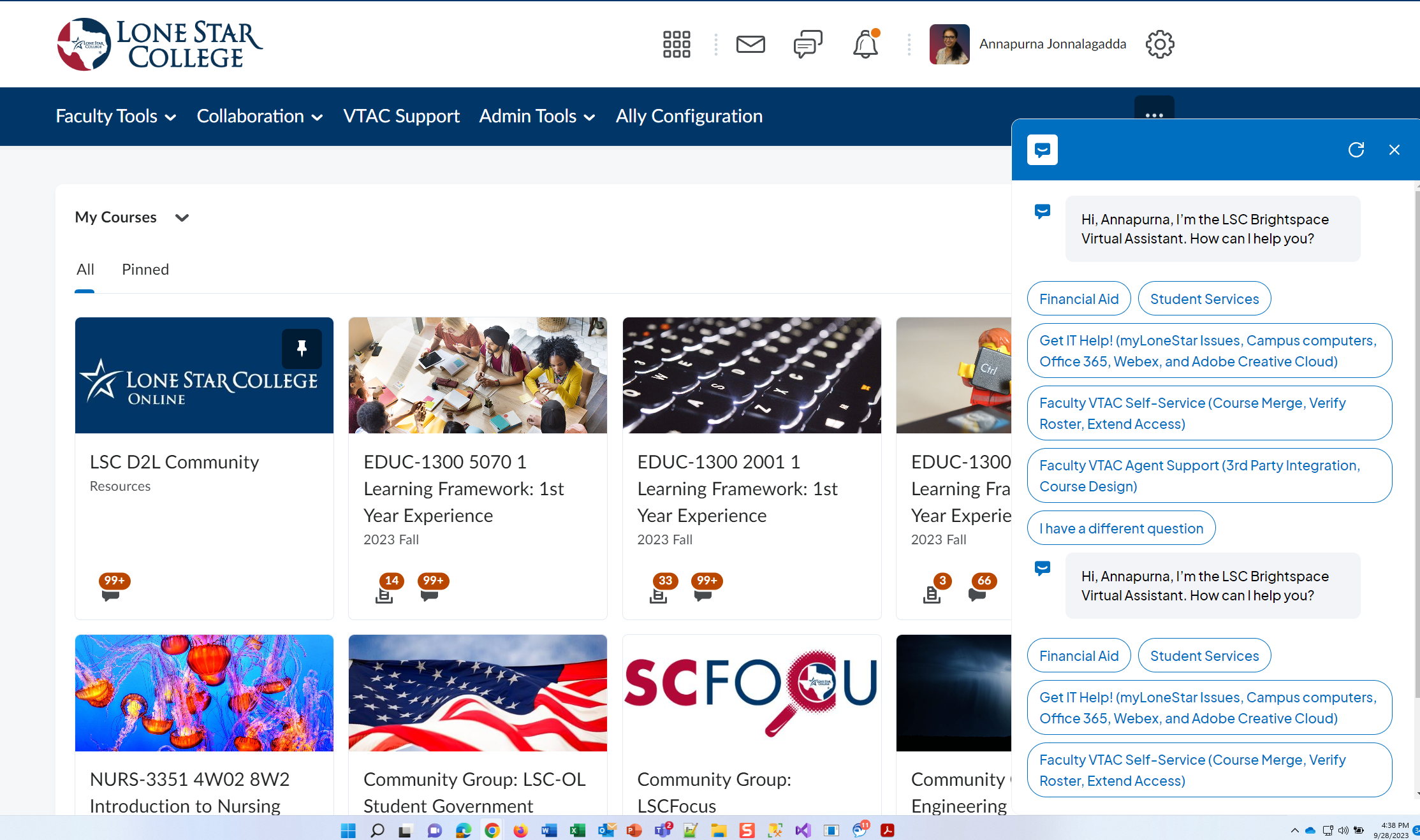 New Forms
Archive/Restore form empowers you to automatically archive or restore a course of your choice.

Add User form now allows you to search users by their email address. You do not have to know their email addresses.

Integration form – look and feel changes
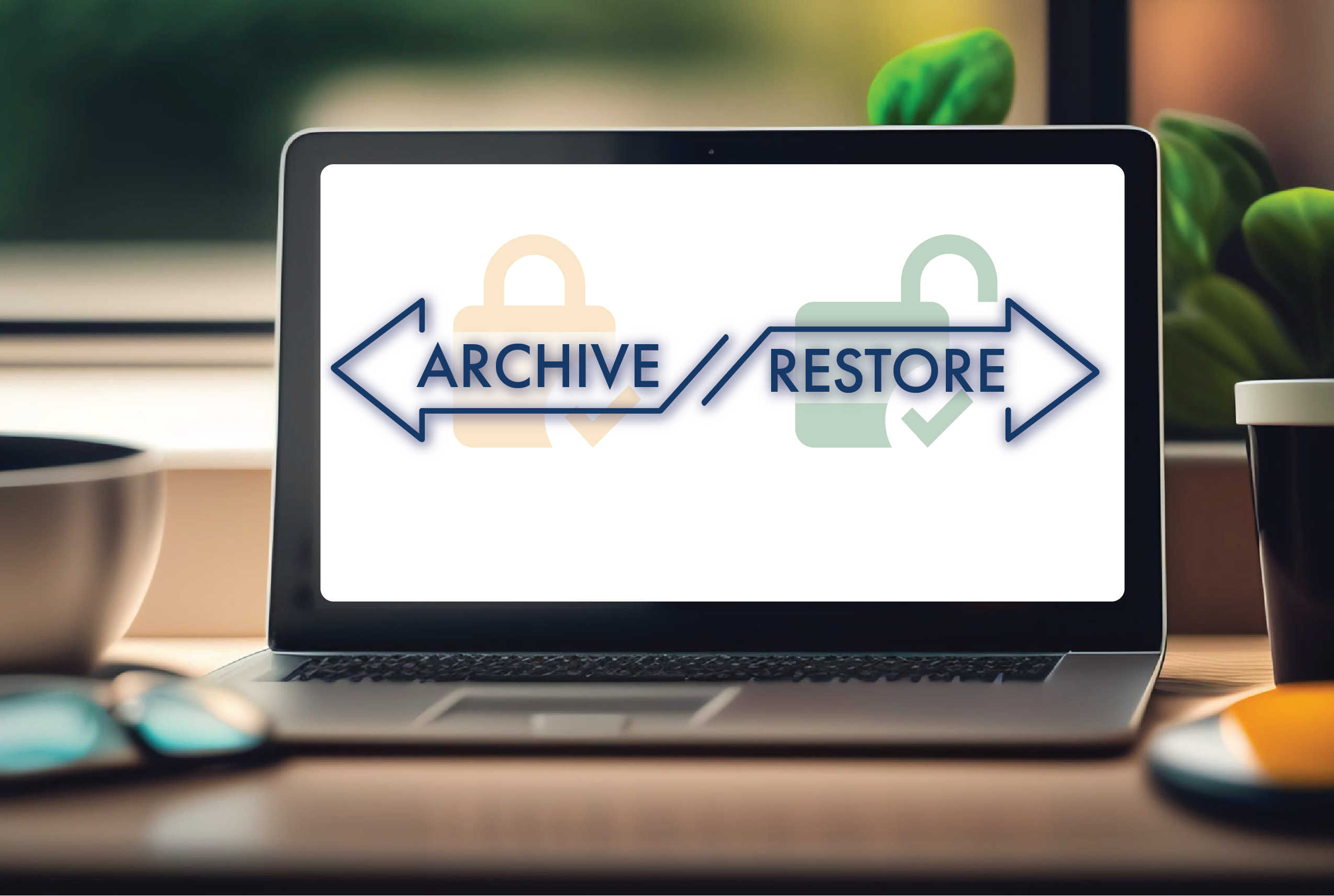 Intelligent Agents
Tools that can communicate to students based on preselected behaviors, such as:
Not logging in for a certain amount of time
Scoring low on an assignment & providing tips to improve score next time
Congratulating a student for scoring well on an assignment
Sending periodic check-in emails to assess which students may need more support

IA are set up by the faculty and then deploy automatically. Each email is sent addressed personally to the student from the faculty. 

IA can also be used in support of Early Alert communications.

Learn more at Intelligent Agents
Quality Matters
Quality Matters
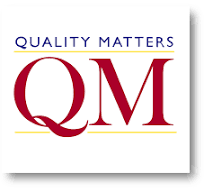 Quality Matters is a global organization leading quality assurance in online and innovative digital teaching and learning environments

LSC-Online facilitates system wide APPQMR (Applying Quality Matters Rubric) workshops

QM Rubric –Course Designers use the Rubric to aid in the creation of courses designed to meet QM Standards from outset

QM Professional Development & Resources – QM offers FREE webinars, reduced cost for workshops, & other resources to aid in the development and teaching of online courses

Learn more, including how to sign up for training, at https://vtac.lonestar.edu/help/quality-matters
Online Conferences
Online Conferences
PAST:  
Artificial Intelligence Virtual Conference – May 5th, 2023 – System Wide Audience

Recording of all sessions can be found at https://vtac.lonestar.edu/help/ai-conference
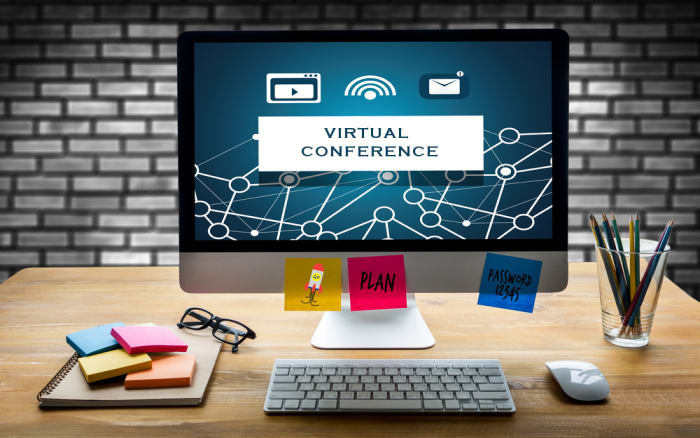 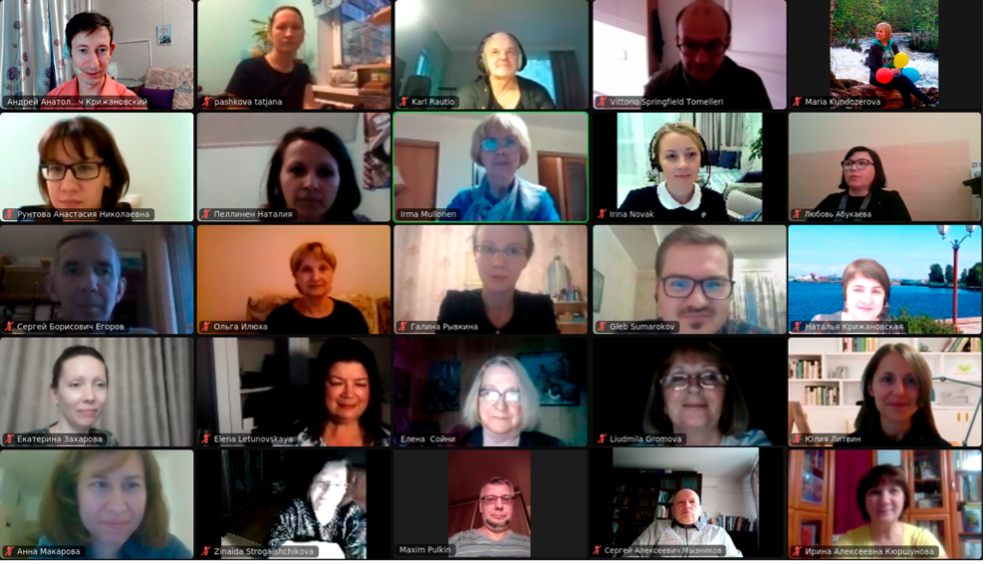 This Photo by Unknown Author is licensed under CC BY-SA-NC
Online Conferences
UPCOMING: Online Teaching and Learning Summit   - Nationwide Audience
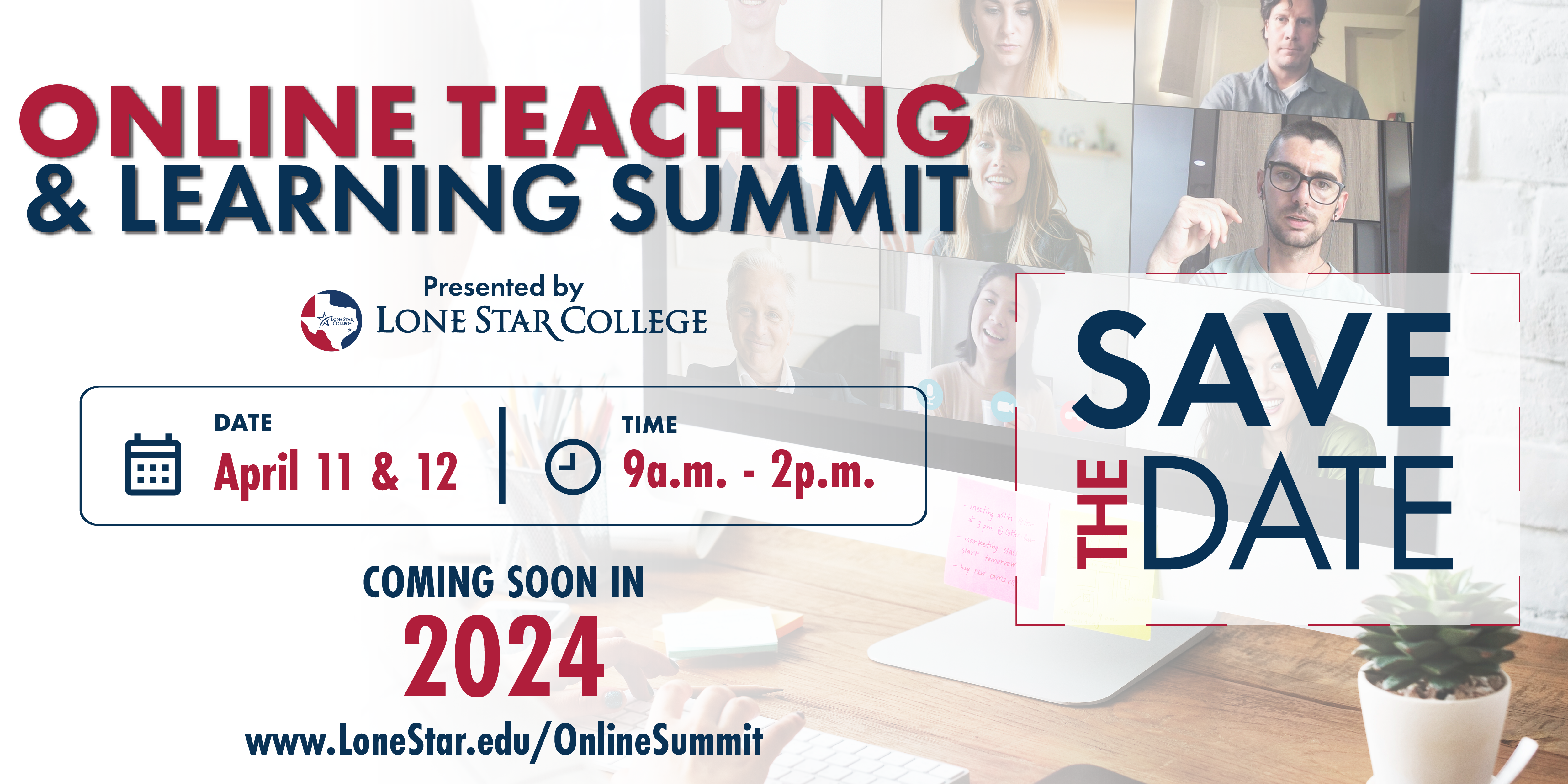 Online Learning Alliance (OLA)
OLA- Online Learning Alliance
Purpose: 

The Online Learning Alliance (OLA) is dedicated to driving the continuous improvement and technological boundaries of online education. Through a shared commitment to empowering educators and learners alike, OLA strives to create an accessible, engaging, and tailored online learning experience. Together, OLA aims to shape a bright future where every LSC student thrives and reaches their full potential in the digital age. 

Goals:










Membership can be found here.
How To Access LSC Online Support
LSC-Online Support
Faculty can access support from within D2L


Faculty can also access support at https://vtac.lonestar.edu/help/vtac-support 

Support for faculty can also be accessed by visiting the LSC-Online webpage located at https://www.lonestar.edu/lsc-online/
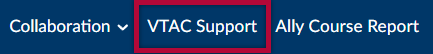 Please Share Your Feedback
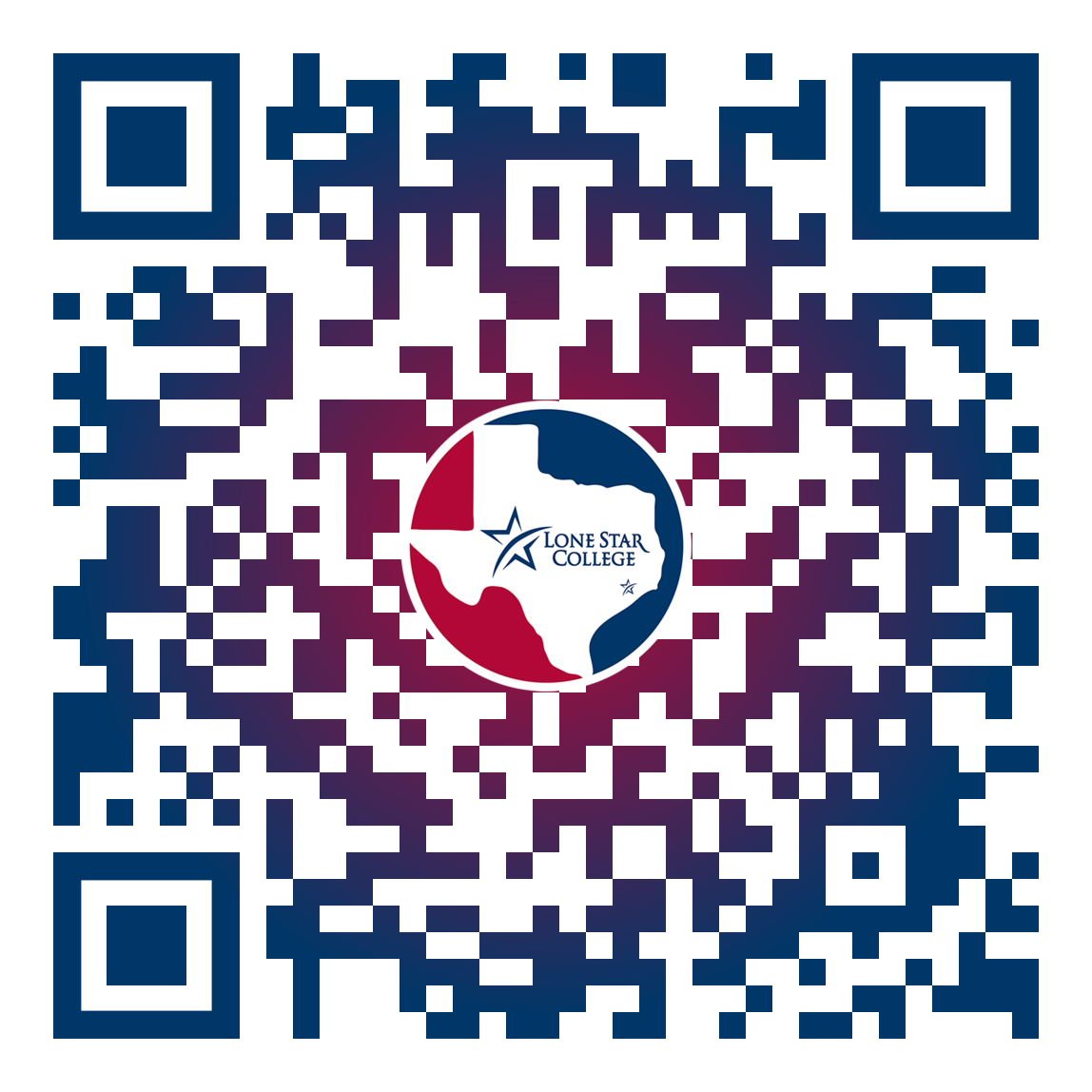 https://www.surveymonkey.com/r/PZJ2FFN
Thank You